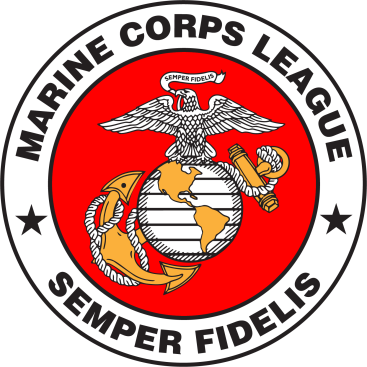 End of Life Preparation
Every member should have paperwork squared away for “End of Life”
These are some of the suggested steps to take:
Ensure you have a file or folder in a safe place that contains your files and instructions
Ensure your executor (the person who will handle your arrangements) knows where to find the file
Ensure your DD-214 is in the file. 
Make certain the DD-214 shows your character of discharge (NOT Dishonorable)
Consider Durable Power of Attorneys (POA) with your spouse. 
Determine if you wish to be buried or cremated.
Decide whether burial will be in a VA National Cemetery, state or tribal Veterans’ cemetery or private cemetery
Determine desired memorial products
Marine Corps League Website Veteran Service tab: https://www.mcleaguelibrary.org/veterans-service-officer/
Requesting Military Records: https://www.archives.gov/veterans/military-service-records
VA Burial & Memorial Benefits: https://www.va.gov/burials-memorials/
U.S. Marine Corps Funeral Honors Request: https://www.hqmc.marines.mil/Agencies/Casualty-MFPC/Funeral-Honors/
6/20/2024
Marine Corps League
1
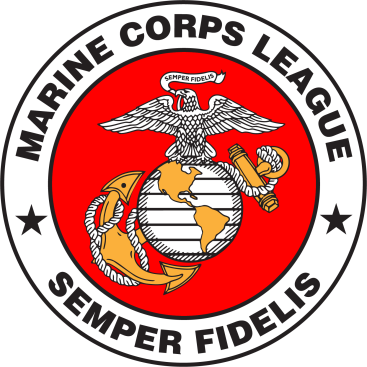 End of Life Preparation
Every member should have paperwork squared away for “End of Life” (EOL).
These are some of the suggested steps to take:
Advanced Care Plan (ACP) allows Veteran to make health care wishes known
ACP assigns someone the Veteran trusts to make medical decisions if Veteran is unable to
Pre-Need Eligibility Application – Veteran and spouse apply in advance to be buried in a VA National Cemetery.
Eligible spouses and dependents may be buried in a VA National Cemetery even if they predecease the Veteran
The name, date of birth, and date of death are inscribed on the Veteran’s headstone at no cost to family
When the Veteran and spouse receive the Pre-Need Approval letter, place it in the special folder.
Marine Corps League Website Veteran Service tab: https://www.mcleaguelibrary.org/veterans-service-officer/
Requesting Military Records: https://www.archives.gov/veterans/military-service-records
VA Burial & Memorial Benefits: https://www.va.gov/burials-memorials/
U.S. Marine Corps Funeral Honors Request: https://www.hqmc.marines.mil/Agencies/Casualty-MFPC/Funeral-Honors/
6/20/2024
Marine Corps League
2
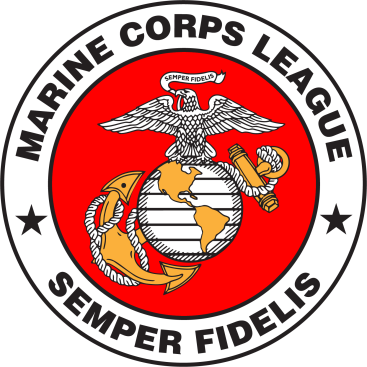 End of Life Preparation
Every member should have paperwork squared away for “End of Life” (EOL).
Memorial Benefits in a National Cemetery:
Grave liner (vault)
Perpetual care and maintenance
Government headstone, marker or medallion
Presidential Memorial Certificate
Veterans Legacy Memorial (VLM) page
Burial Flag and military honors at no cost to the Veteran or family

What will a funeral director do?
Assist family by gathering and providing documents needed by VA
Calling National Cemetery Scheduling Office to schedule burial
Acquire burial flag
Request Military Funeral Honors from DOD
Serves as Liaison between the family and the VA for burial matters.
Marine Corps League Website Veteran Service tab: https://www.mcleaguelibrary.org/veterans-service-officer/
Requesting Military Records: https://www.archives.gov/veterans/military-service-records
VA Burial & Memorial Benefits: https://www.va.gov/burials-memorials/
U.S. Marine Corps Funeral Honors Request: https://www.hqmc.marines.mil/Agencies/Casualty-MFPC/Funeral-Honors/
6/20/2024
Marine Corps League
3
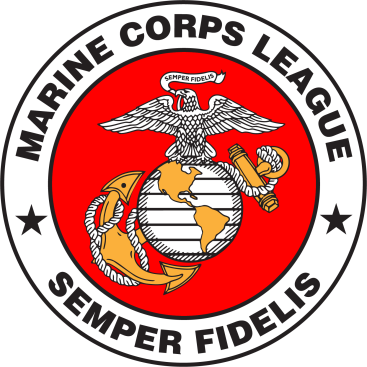 End of Life Preparation
Cannot find the DD-214 – DO THIS:
Most important – it is free
Search the internet for National Archives DD-214
Request is made online by Veteran or Next of Kin
An Emergency Request can be submitted
DD-214 can be emailed
Marine Corps League Website Veteran Service tab: https://www.mcleaguelibrary.org/veterans-service-officer/
Requesting Military Records: https://www.archives.gov/veterans/military-service-records
VA Burial & Memorial Benefits: https://www.va.gov/burials-memorials/
U.S. Marine Corps Funeral Honors Request: https://www.hqmc.marines.mil/Agencies/Casualty-MFPC/Funeral-Honors/
6/20/2024
Marine Corps League
4